Қашықтықтан оқыту жағдайында ерекше білім беру қажеттіліктері бар  балаларды тәрбиелеп отырған ата-аналарға көмек көрсету
Психологиялық-педагогикалық түзету кабинетінің
педагог-психологы 
И. М. Лебединскаяның 
 жұмыс тәжірибесінен 
Қарағанды қ.
Бүгін бүкіл әлем, біздің еліміз және бәріміз жаңа жағдайға тап болдық.
 Біздің алдымызда  тұрған міндет: жаңа жағдайда өз жұмысымызды жалғастыру.
Сіздердің назарларыңызға  Қарағанды қаласының түзету кабинеті жағдайында түзету-дамыту көмегін алатын балалардың ата-аналарымен қашықтықтан жұмыс істеу тәжірибесін ұсынамыз.
Қашықтық форматта жұмысты ұйымдастыру жағдайлары
Жұмысты қашықтықтан ұйымдастыру кезеңдері
Кеңес беру және әңгімелесу өткізу

Ыңғайлы ақпараттық алаңдарда сабақ өткізу  
Жәрдемдесуге және ынтымақтастыққа деген ұмтылысты
          қалыптастыру
Жұмыс тәжірибесін зерттеу

Жеке дамыту бағдарламасын бағыттарын анықтау Материалдарды таңдау және басқа форматқа аудару

Барлық қатысушыларды ынталандыру
Кері байланыс 
Алдыңғы нәтижелерге сүйене отырып, келесі өзара әрекеттесуді құру
Ата-аналармен қашықтықтан жұмыс істеу формасын таңдаудағы ең бастысы
- әр отбасының жеке мүмкіндіктері мен сұранысын ескеру.
- белсенді қабылдау аймағын түсіну және өзара әрекеттесуге дайын болу
Кеңес беру жұмысының нұсқалары
Ата-аналармен әңгімелесу
Сұрақтарға жауаптар
WhatsApp бірлескен тобын құру
Instagram парағын құру
Бірлескен жобалар -"Менің балам",  " Есімде .Мен мақтанамын", «Анамен жұмыс»
Бейне  кенестер, оқыту бейнелер, теориялық материал
WhatsApp бірлескен тобы құрылды
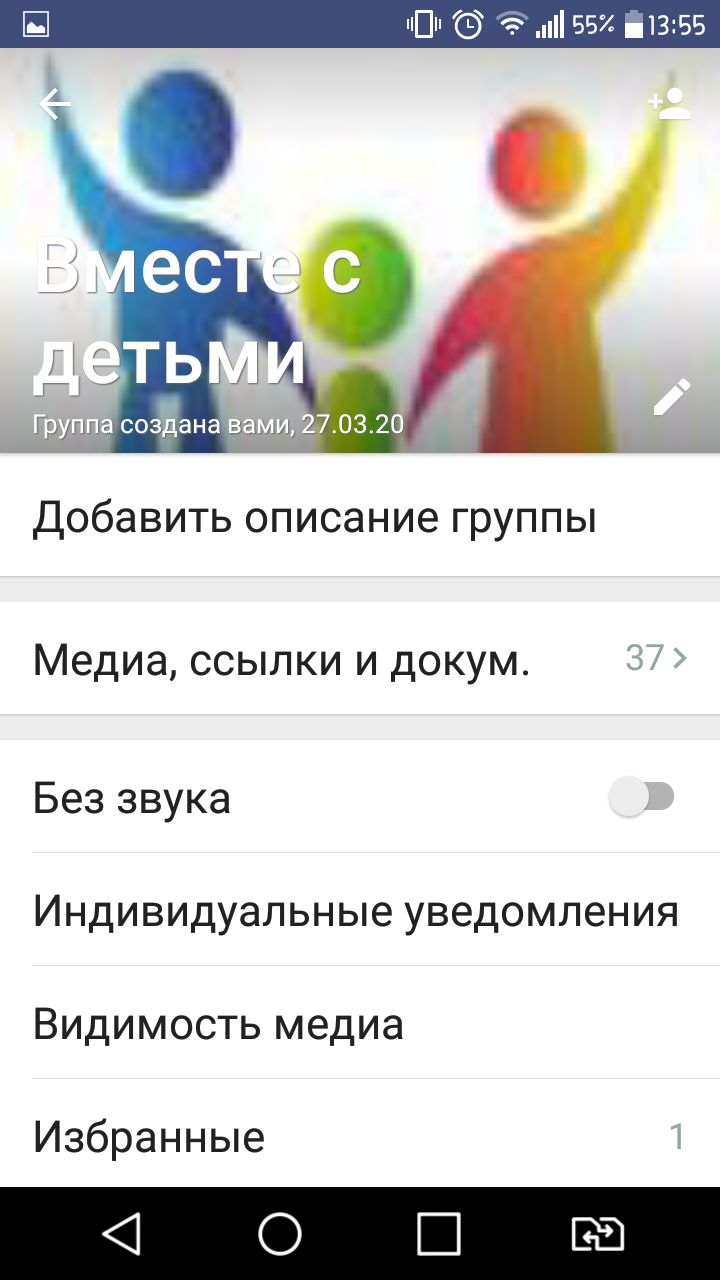 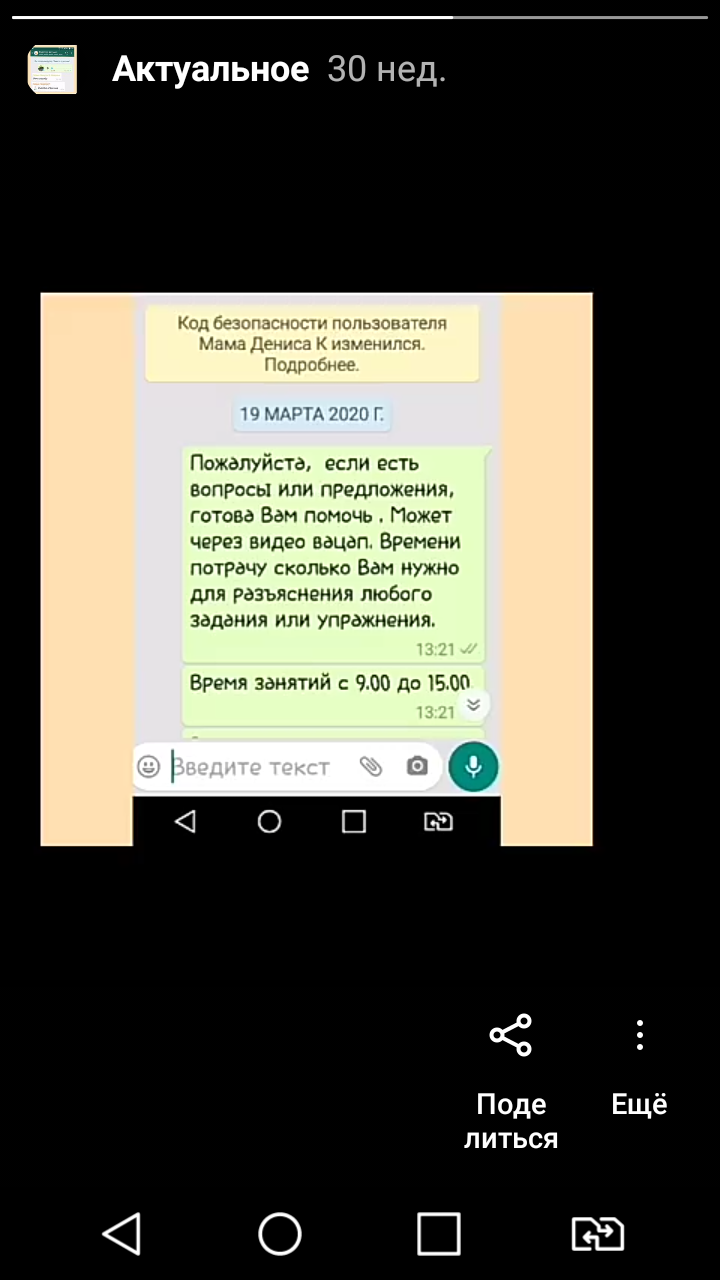 WhatsApp бірлескен тобы құрылды
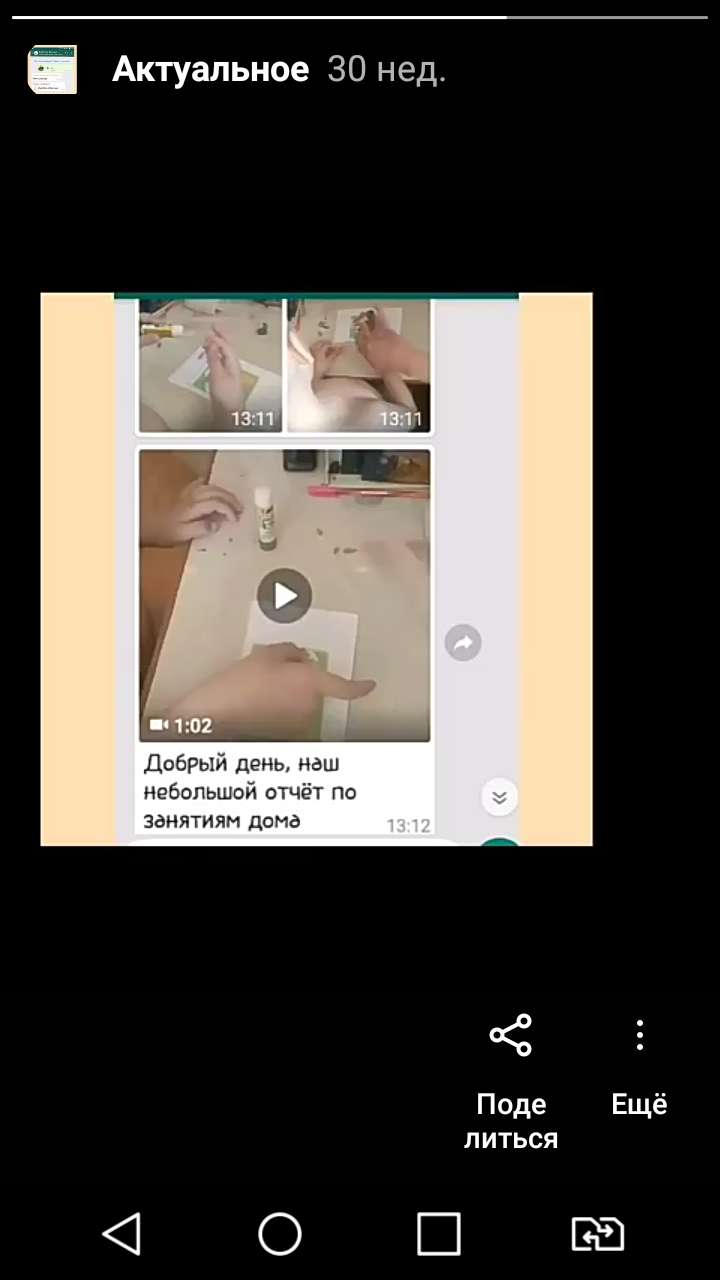 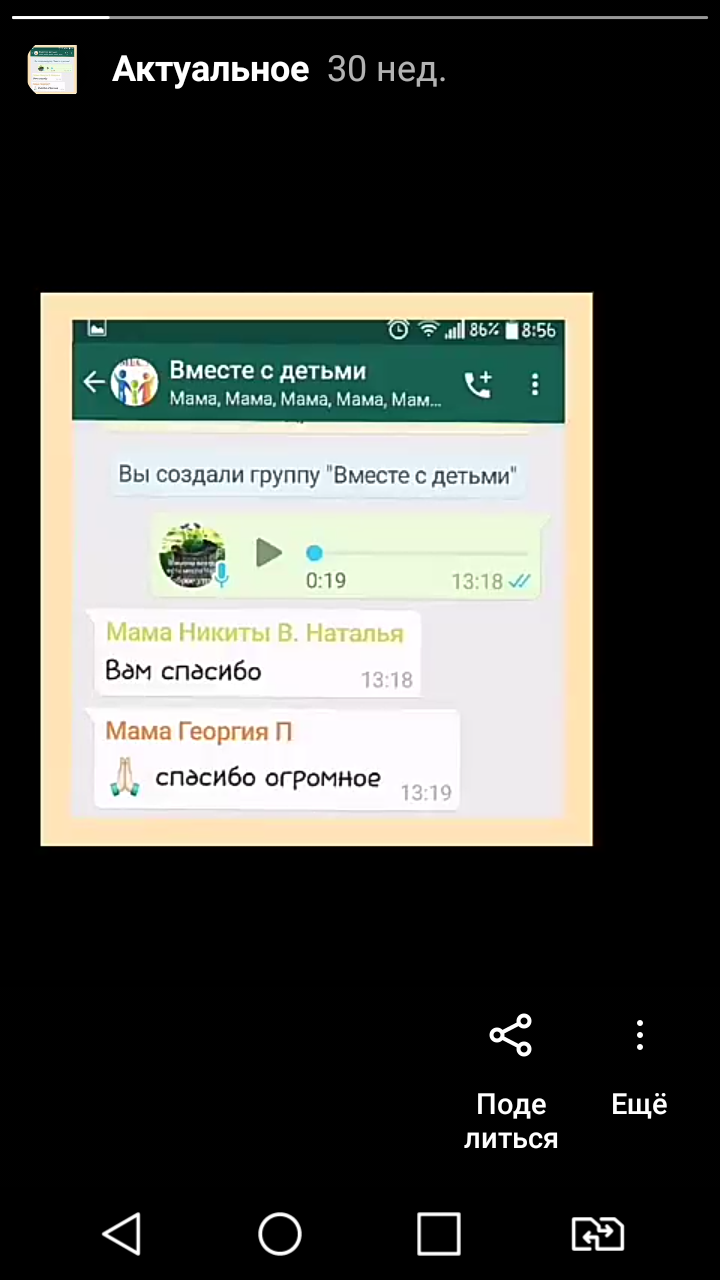 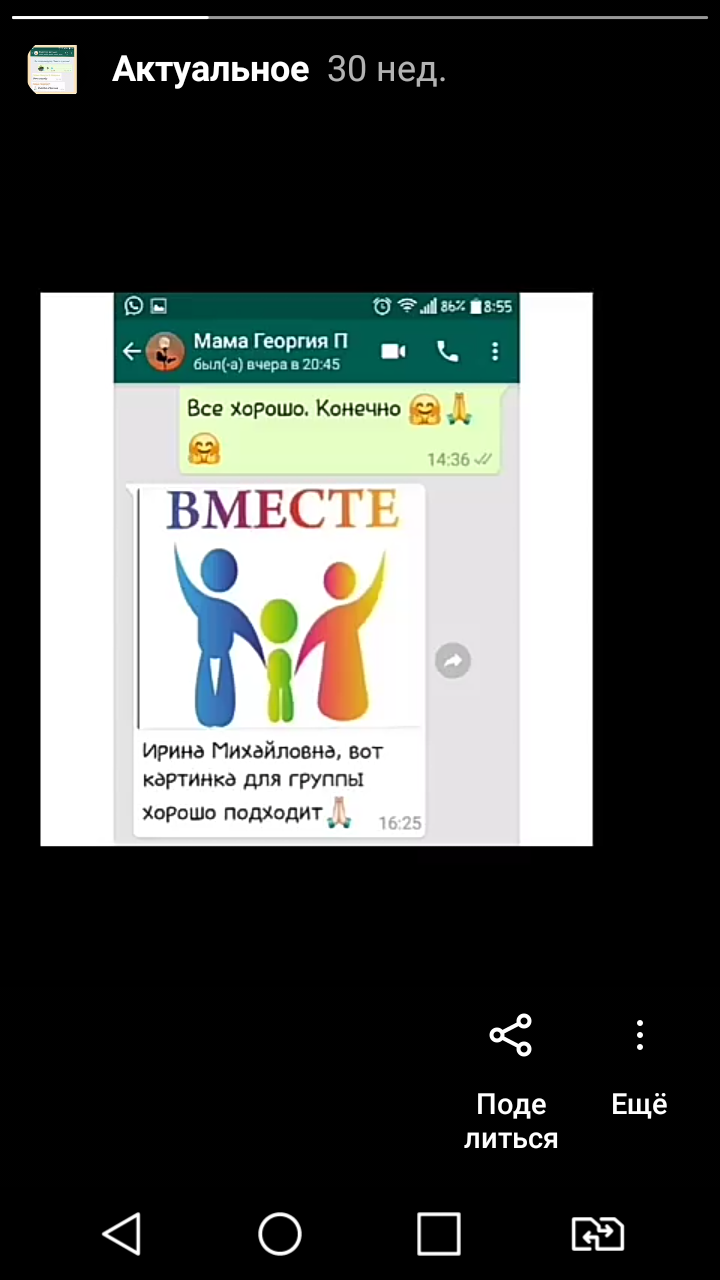 Бірлескен жобалар – «Менің балам»
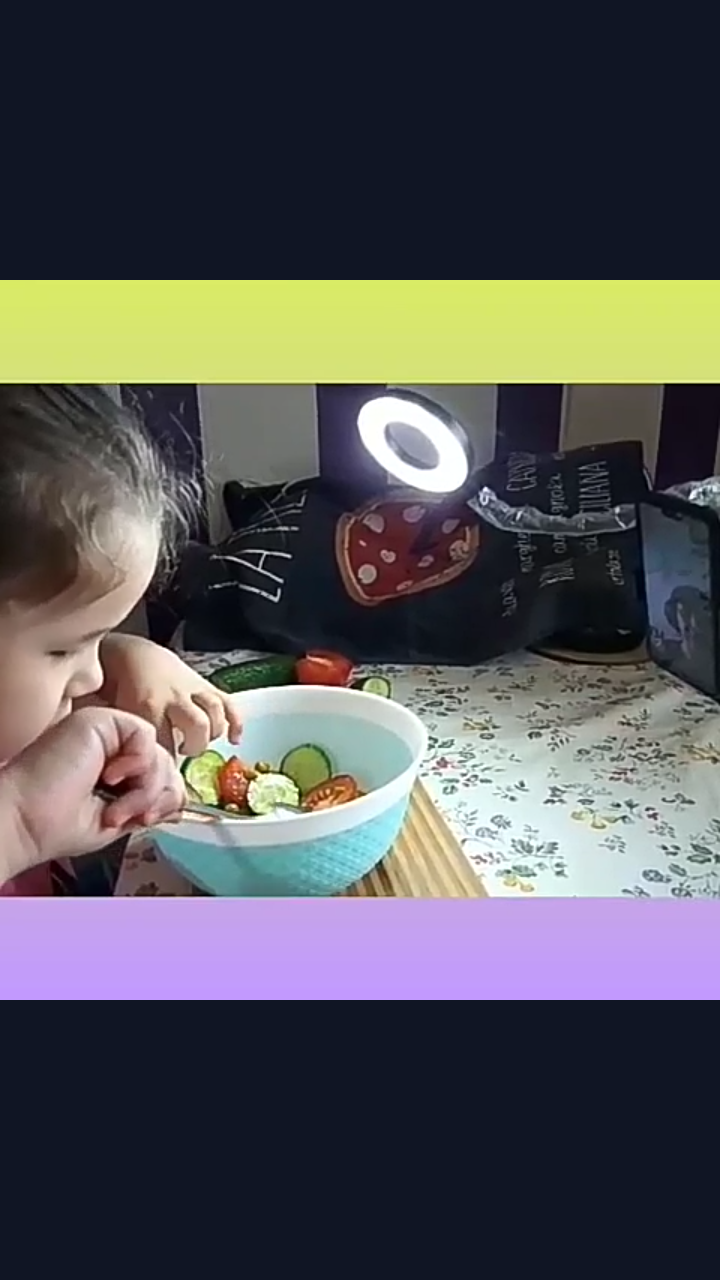 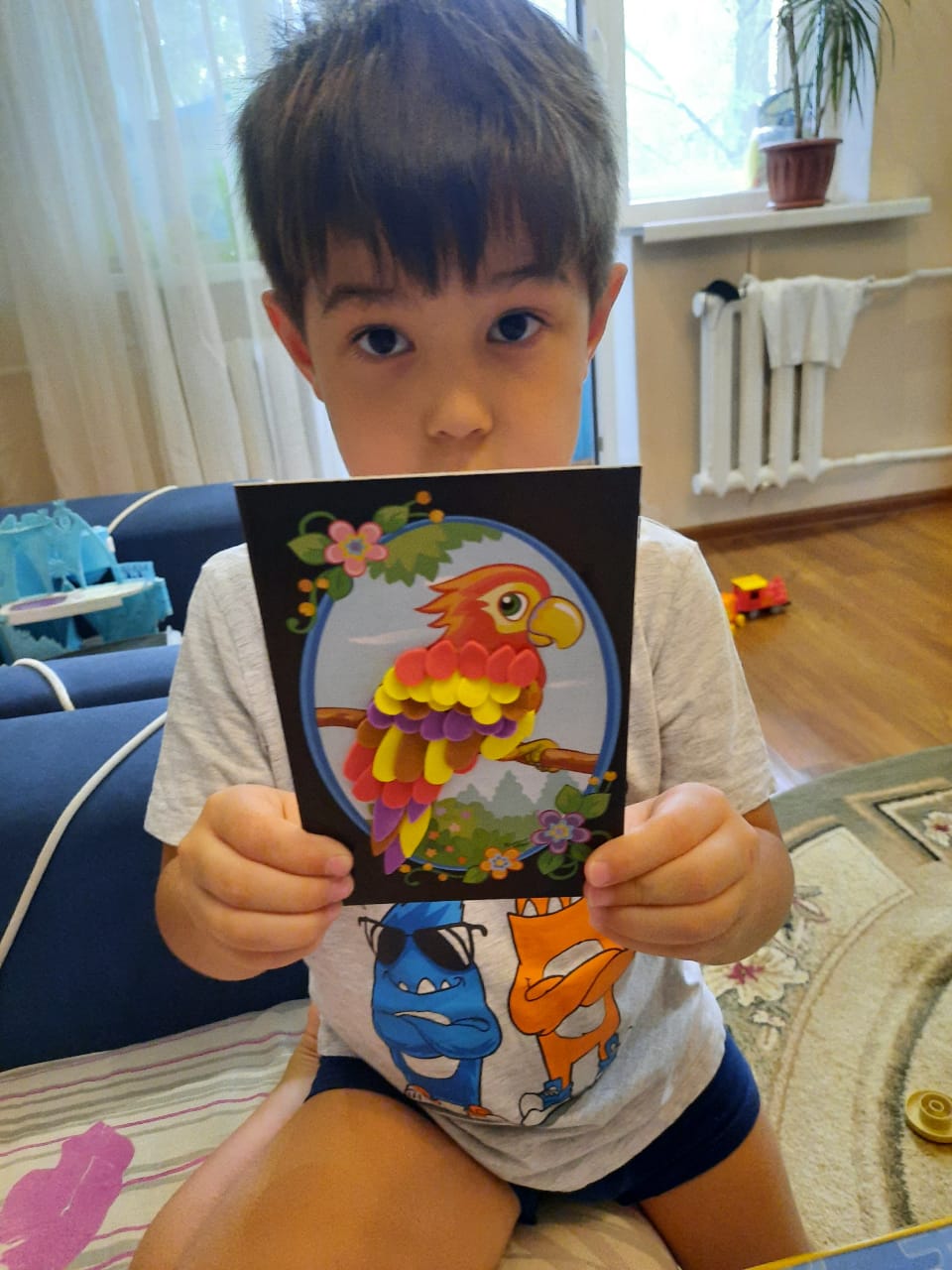 " Есімде .Мен мақтанамын"
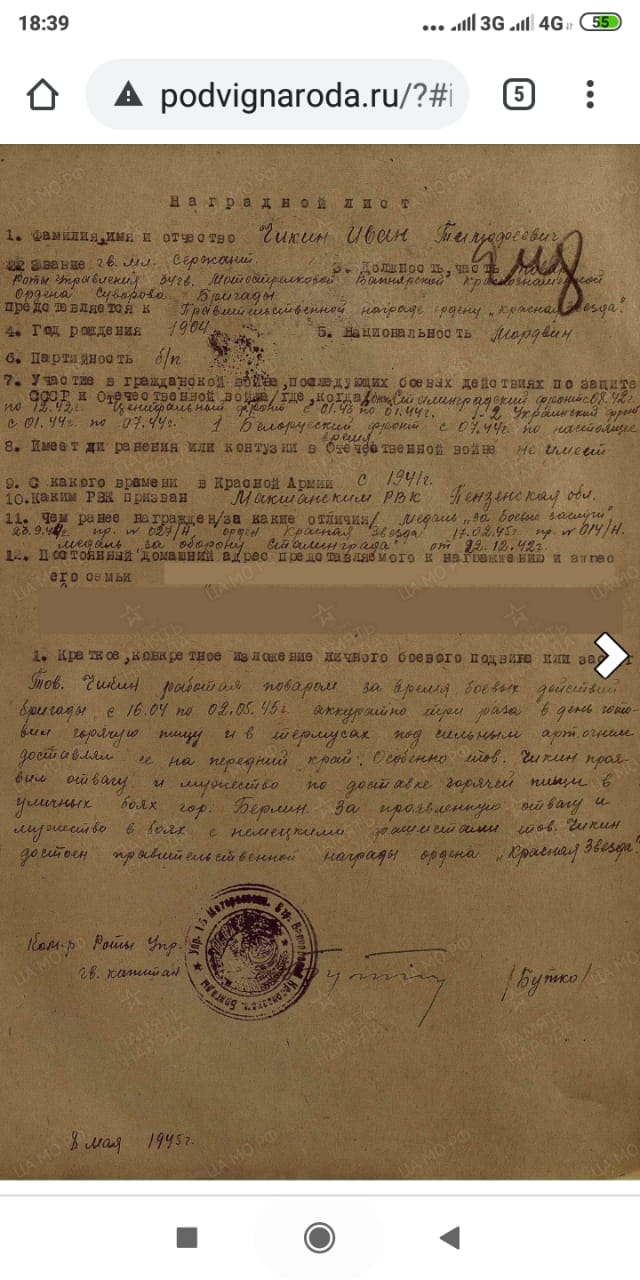 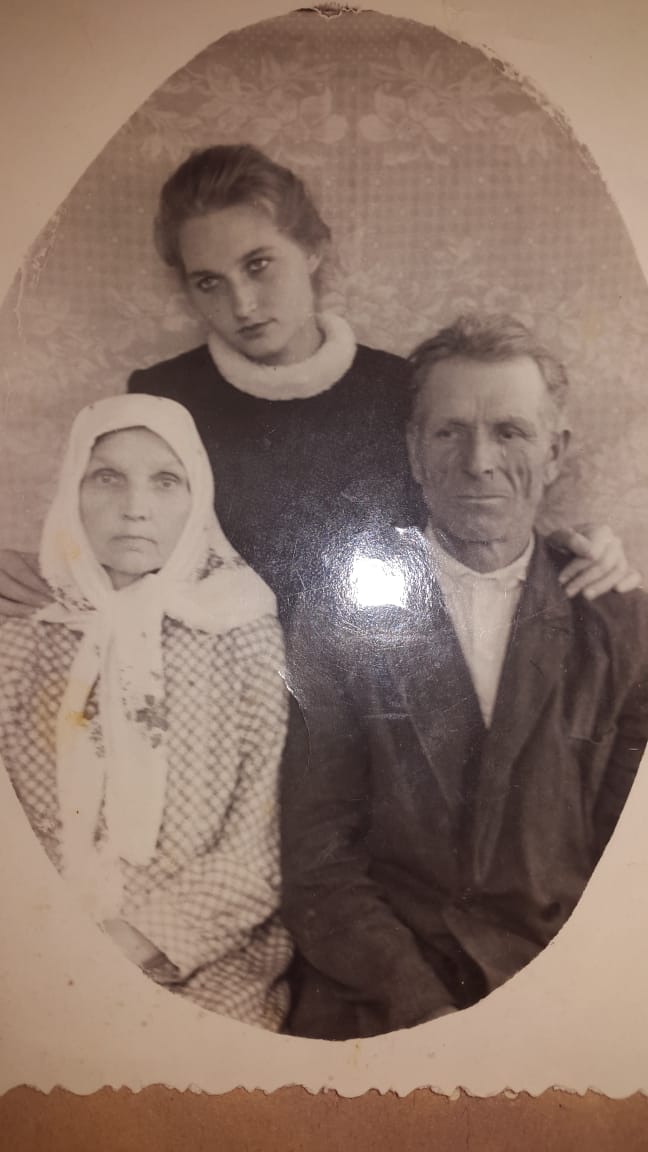 "
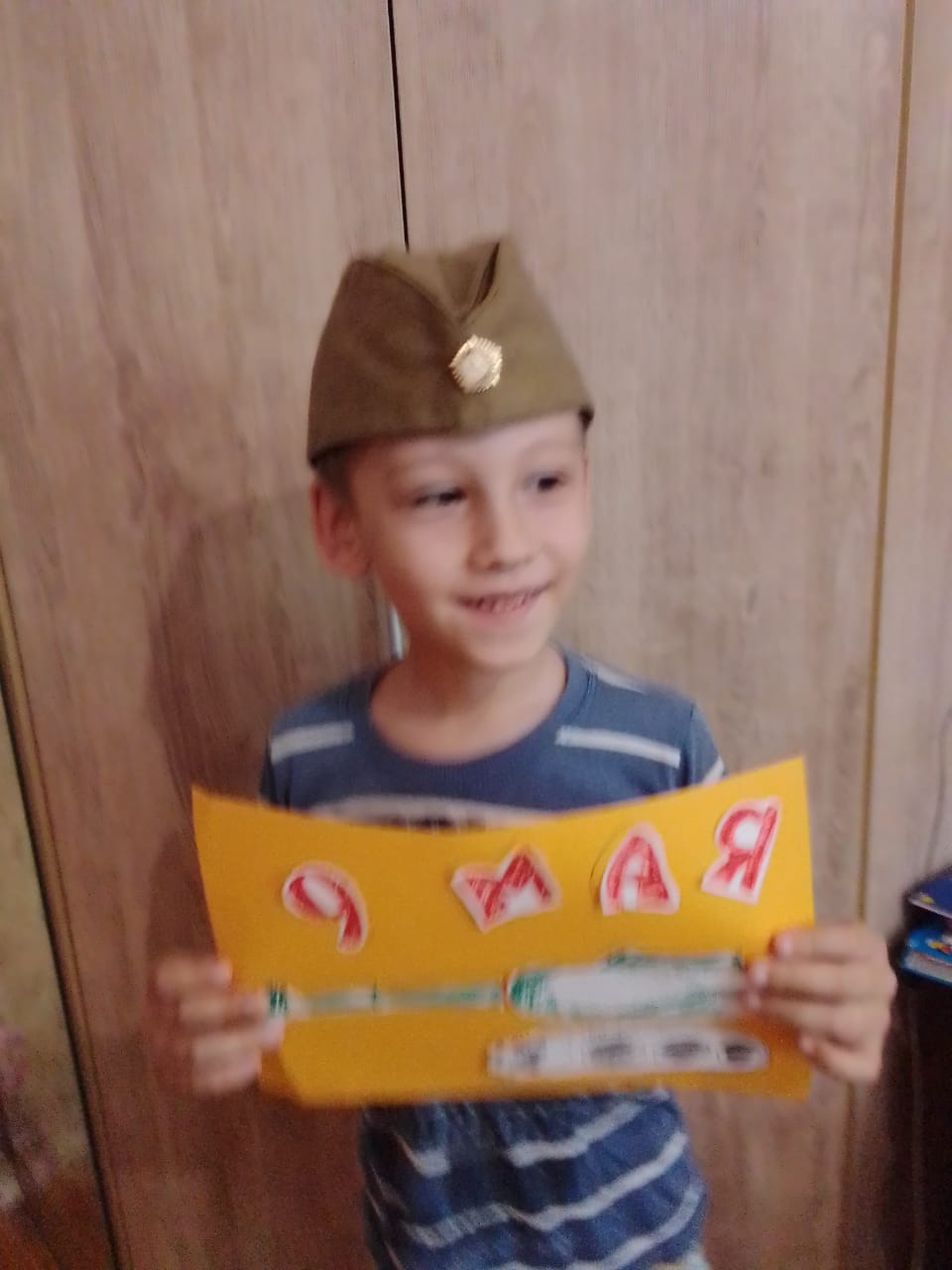 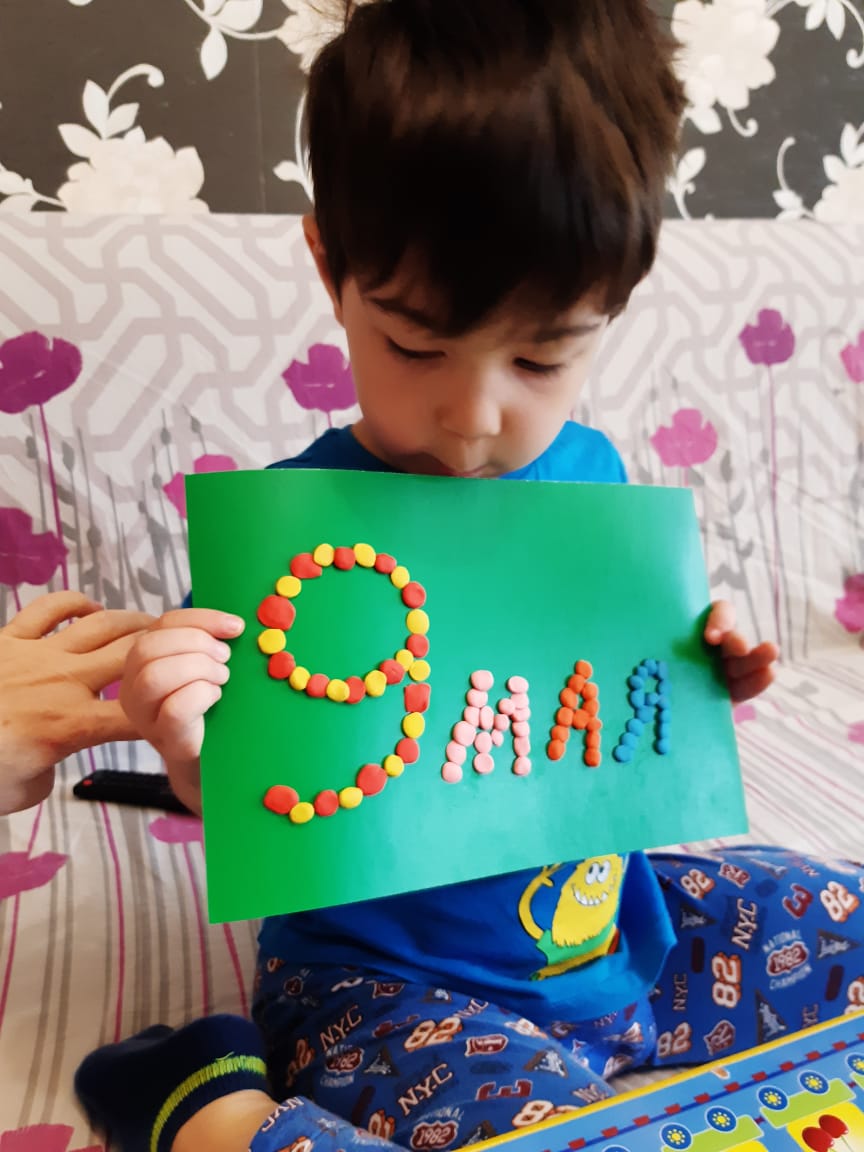 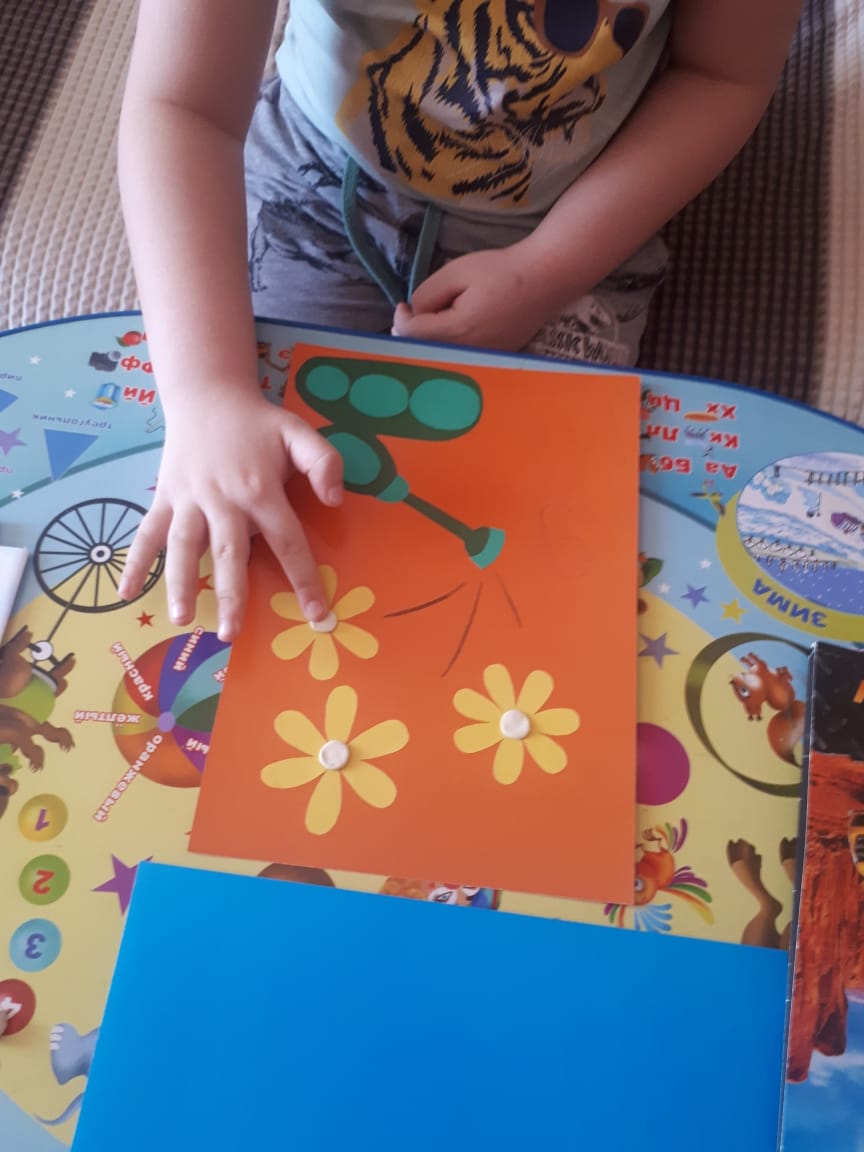 «Анамен жұмыс»
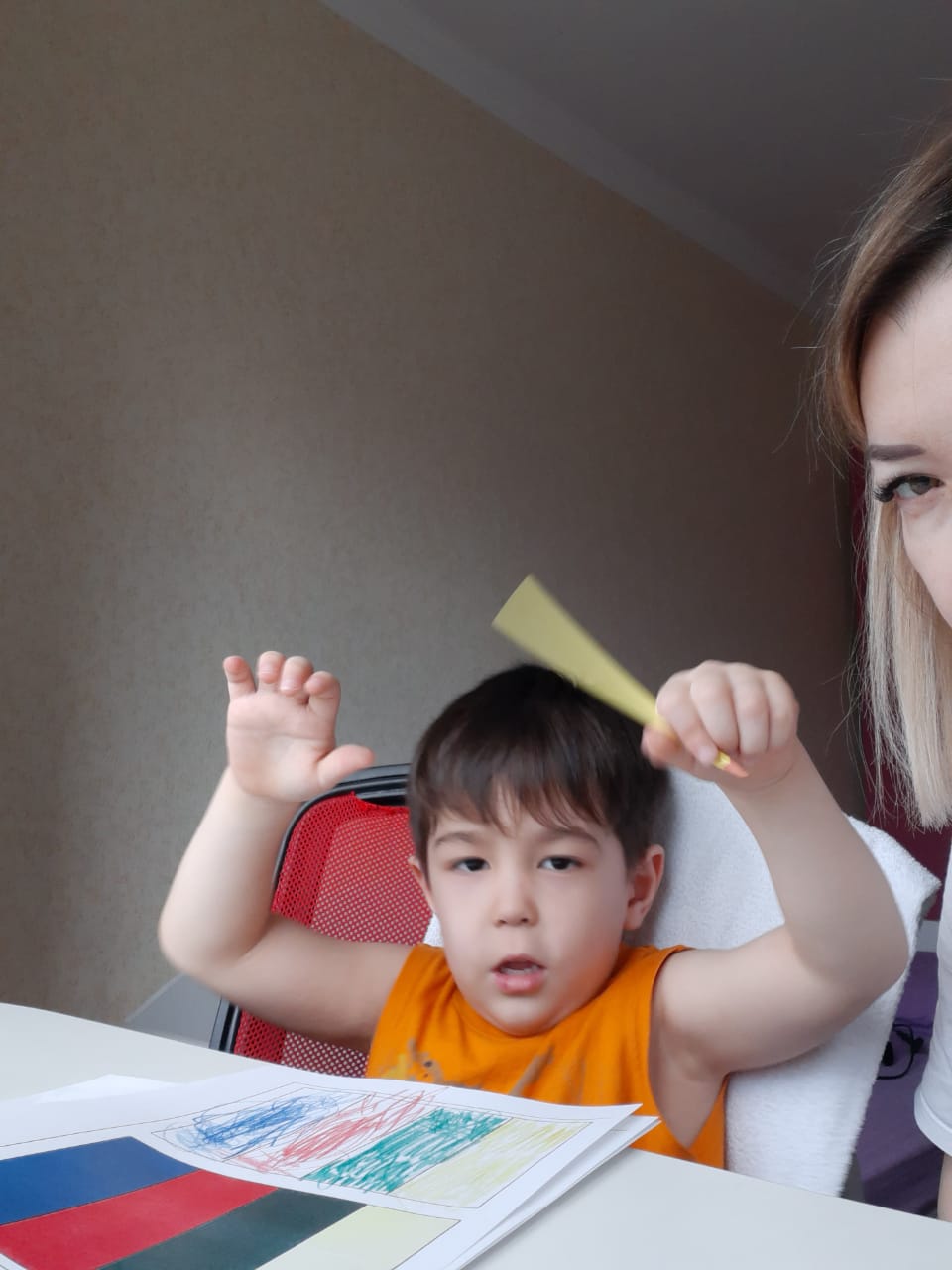 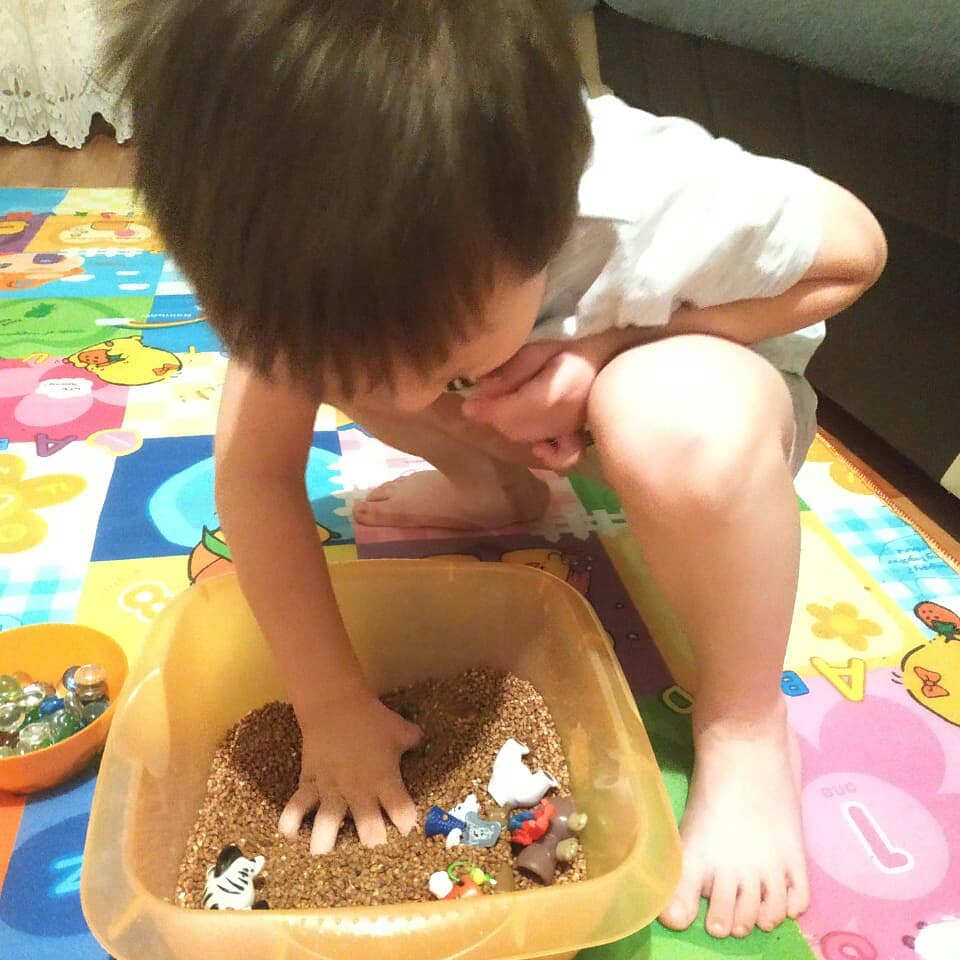 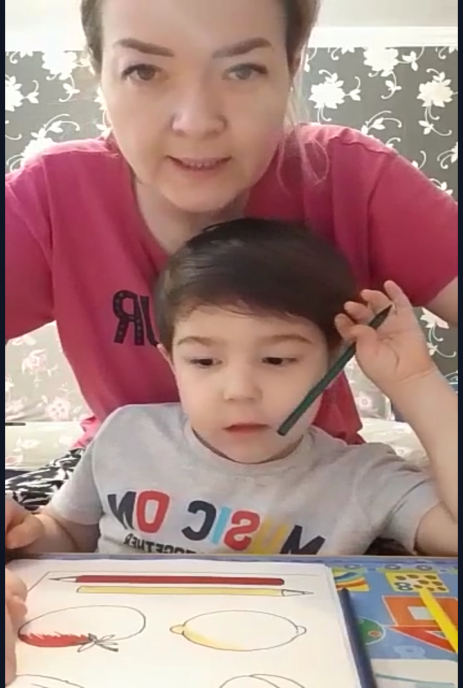 Instagram парағы құрылды
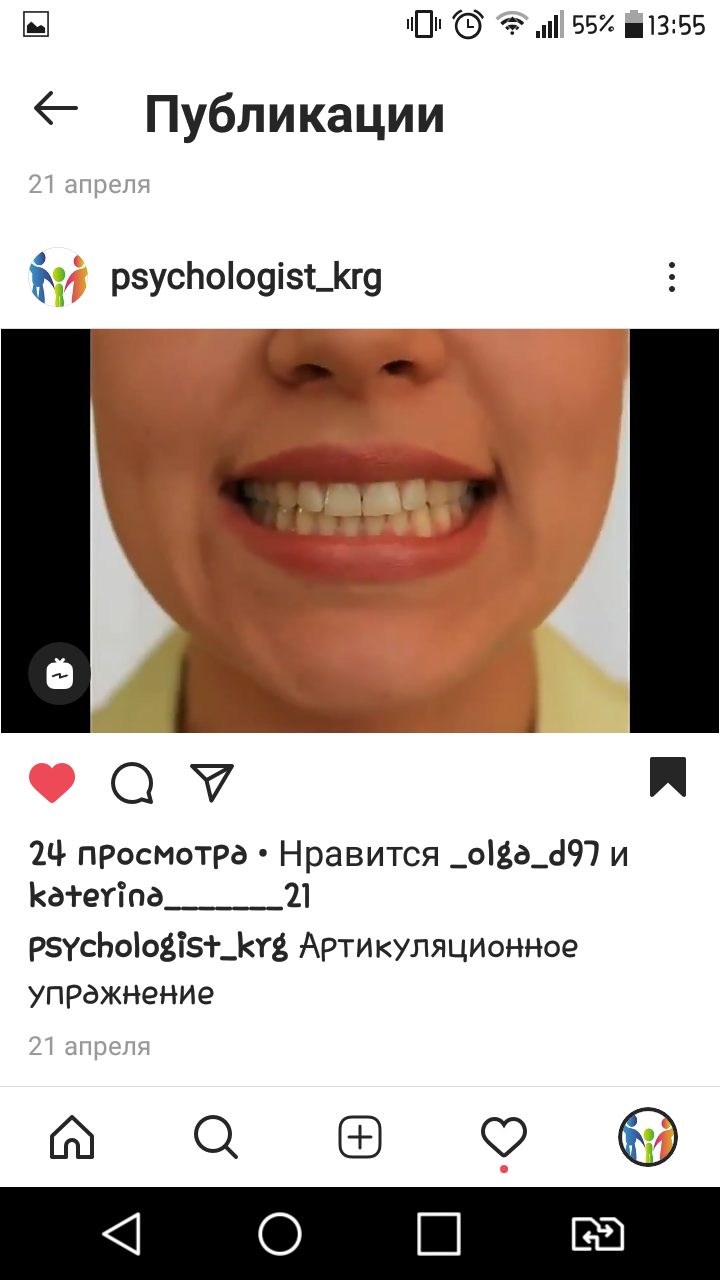 Instagram парағы құрылды
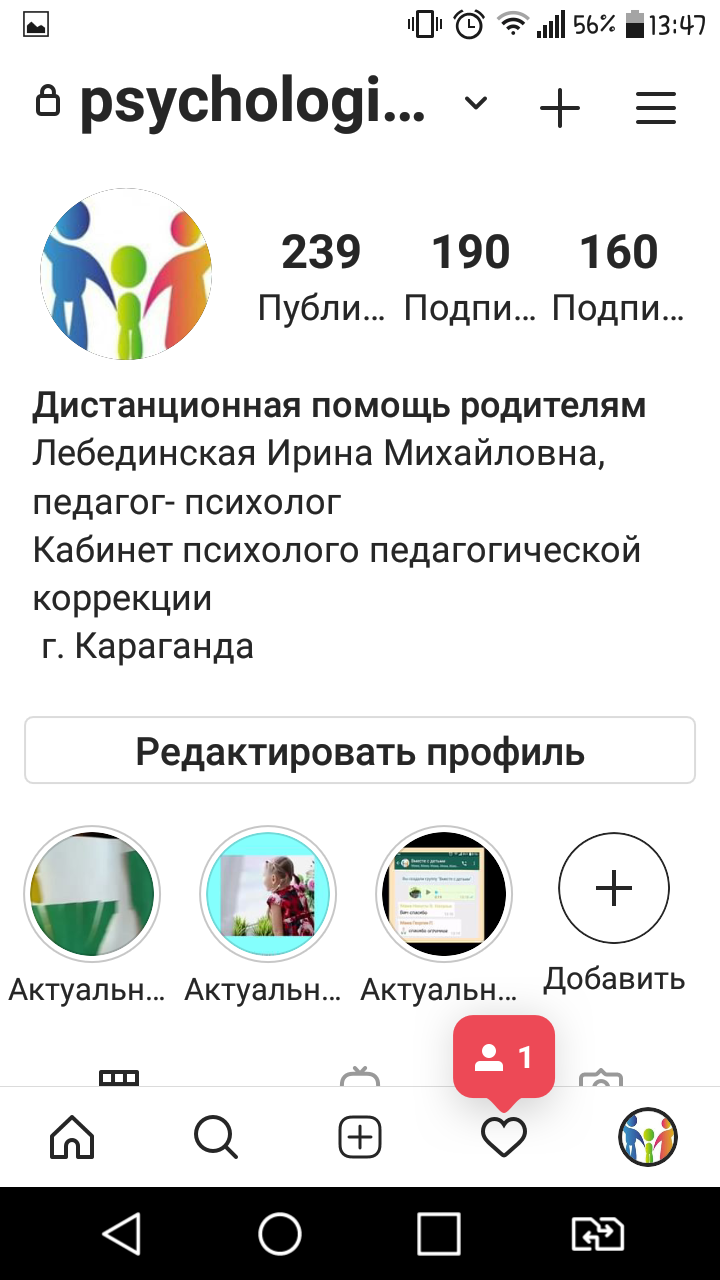 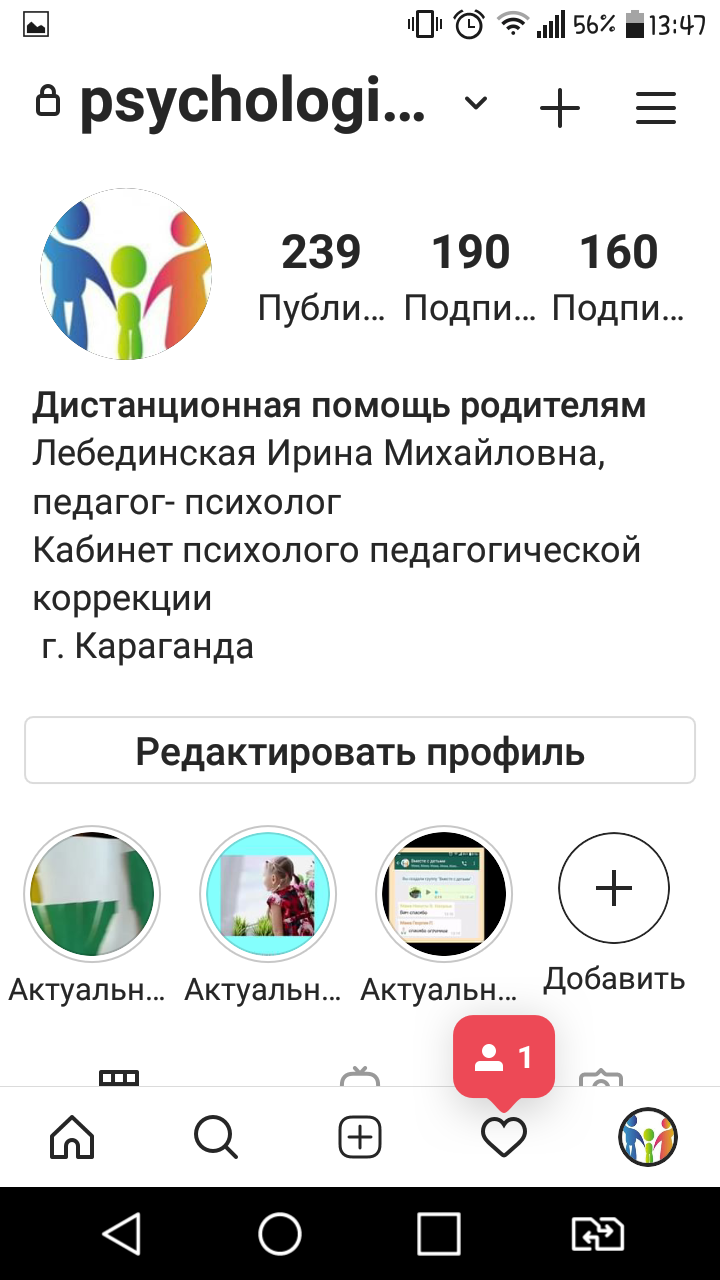 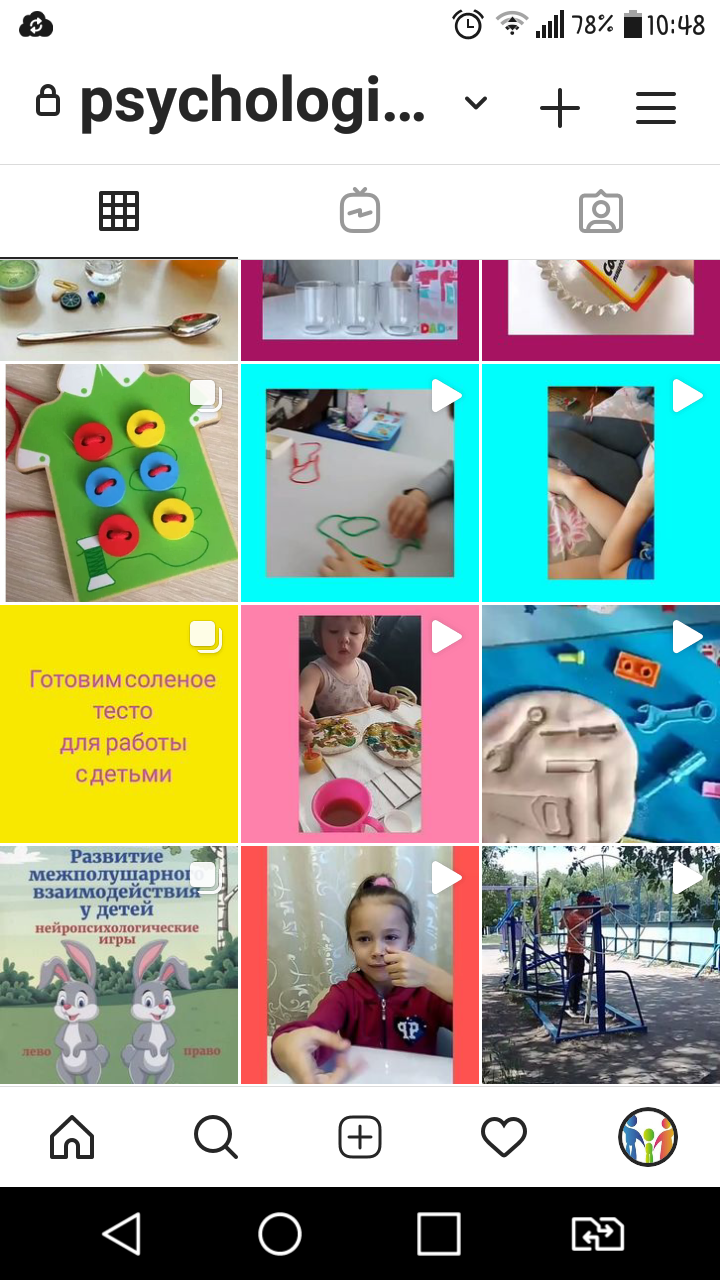 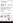 Instagram парағы құрылды
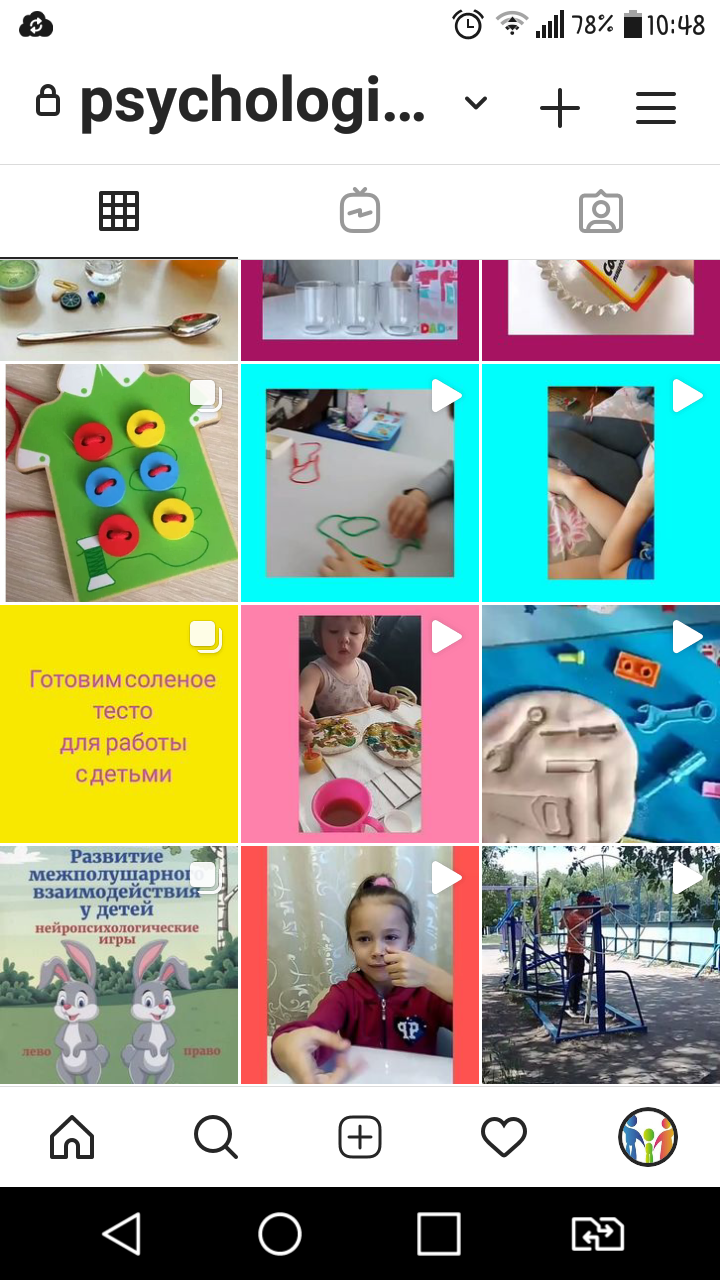 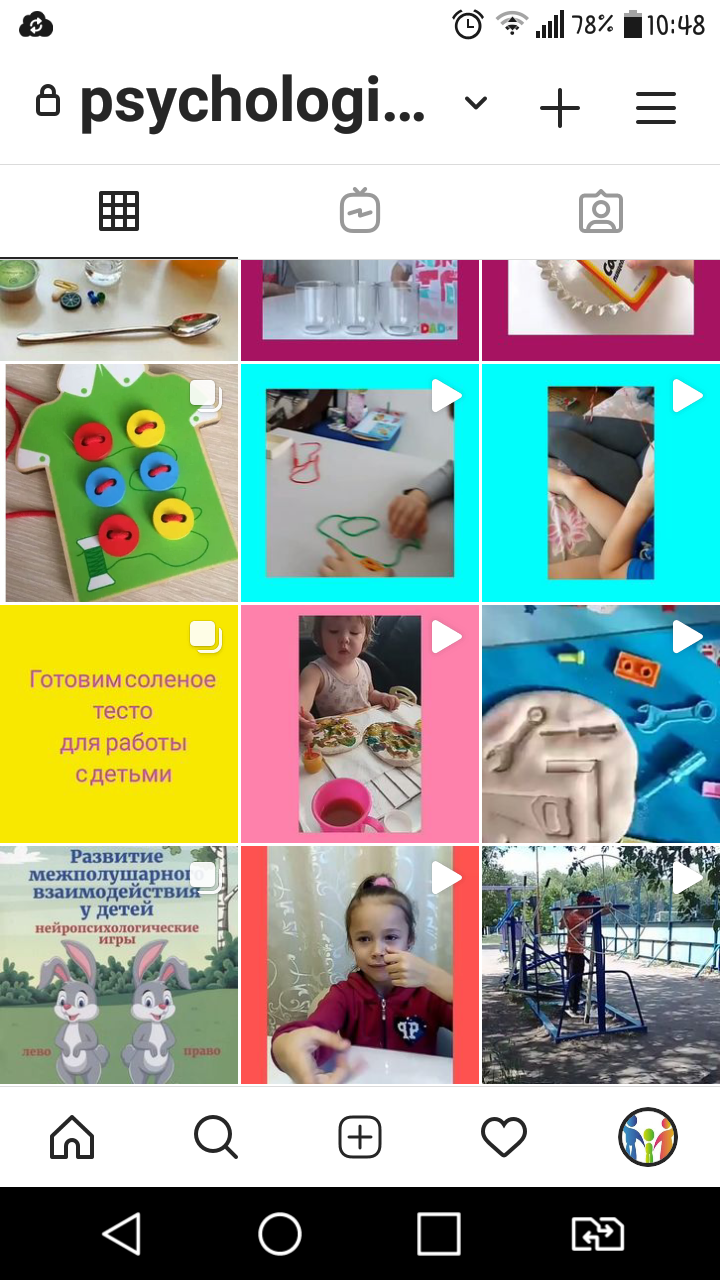 Instagram
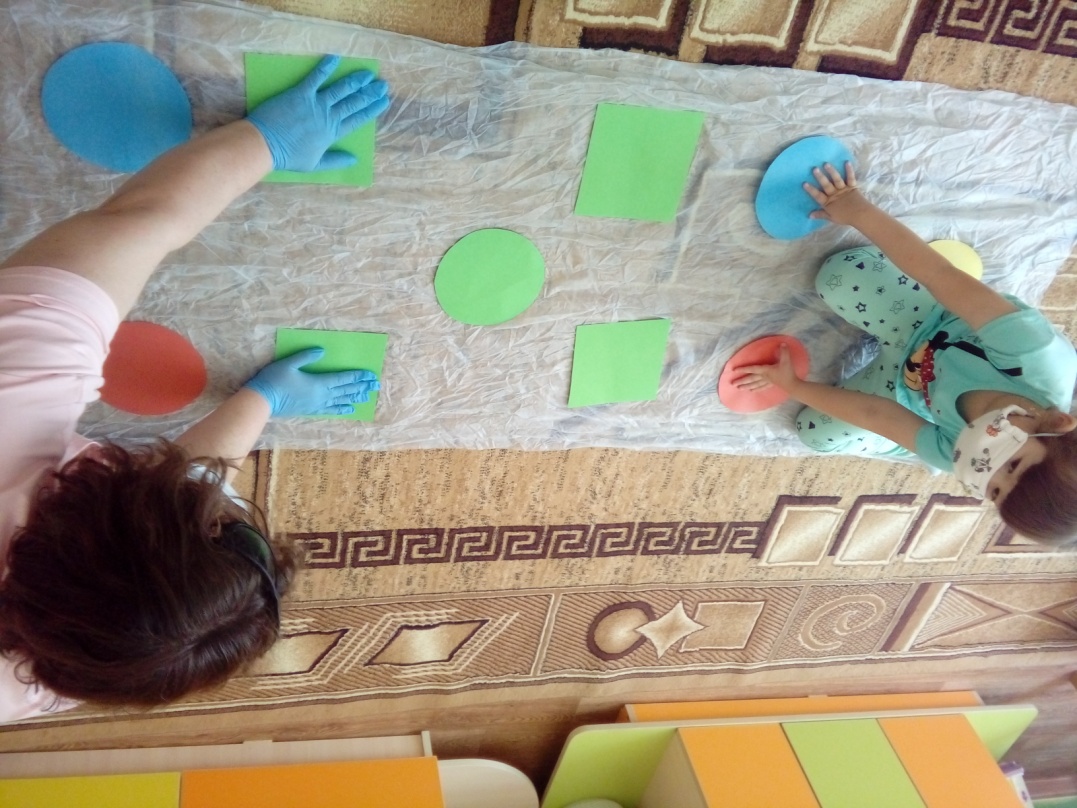 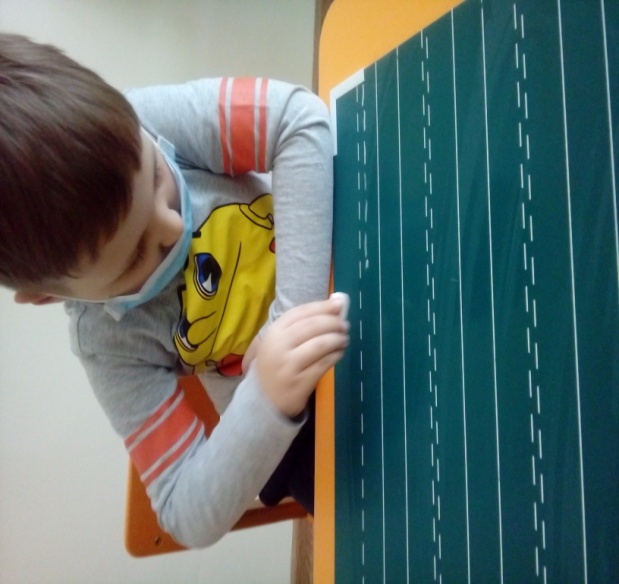 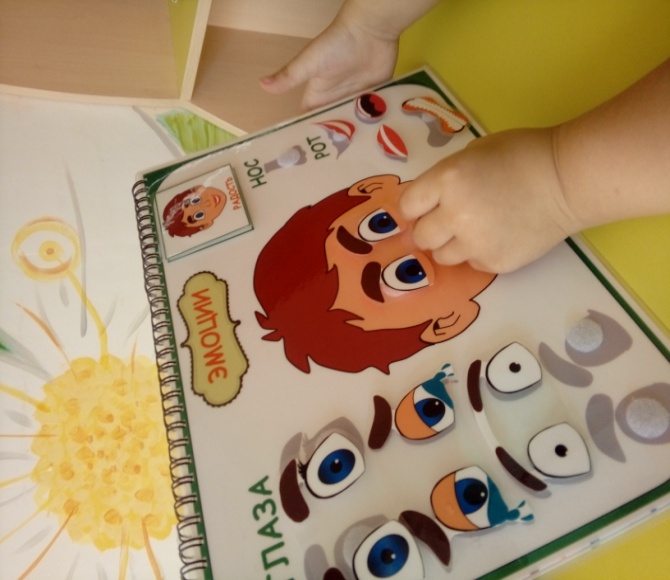 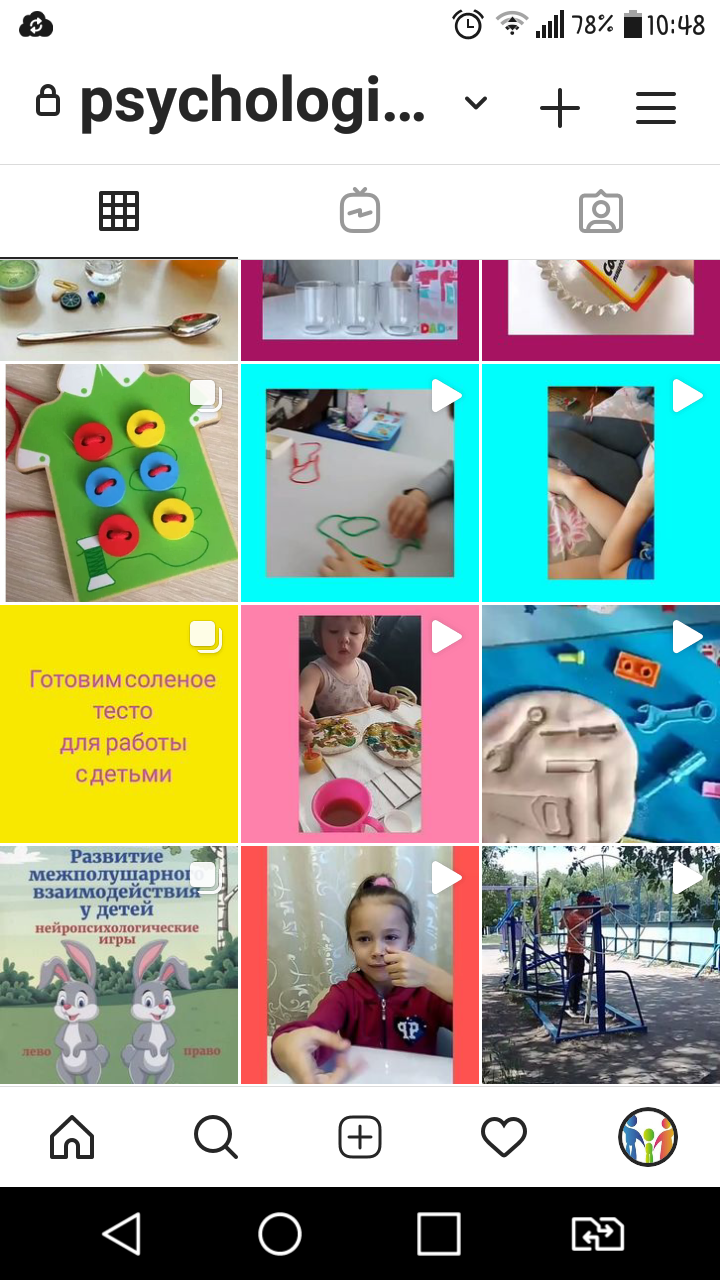 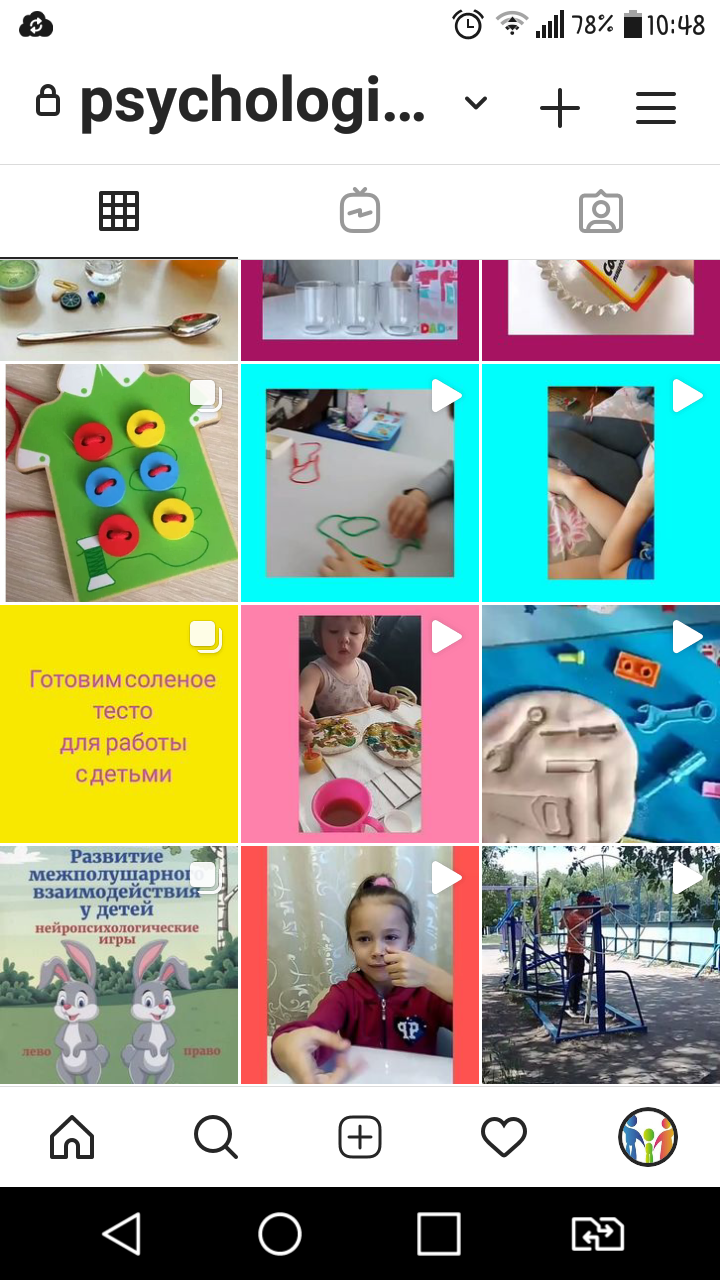 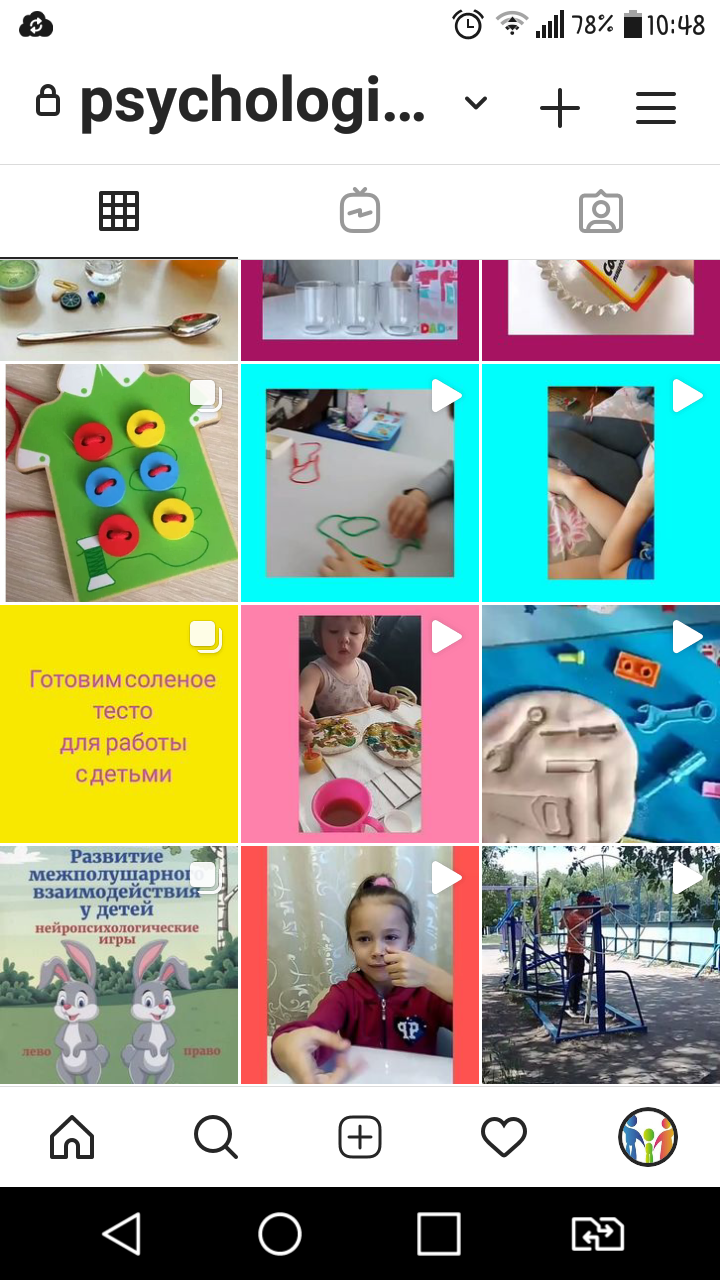 Нәтижесі Ата-аналарды оқыту және          олардан үйрену
Тәжірибе алмасу үшін ақпараттық алаңдар құру.
Бірлескен жобаларда ата-аналардың шығармашылық әлеуетін ашу.
Бейнекартотека базасын құру
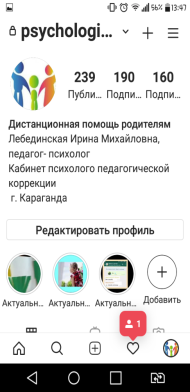 НАЗАРЛАРЫҢЫЗҒА 
РАҚМЕТ !
педагог-психолог
                         Лебединская Ирина Михайловна
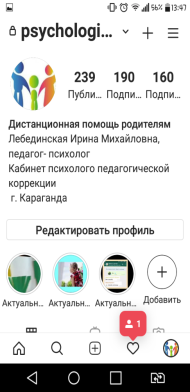 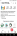 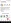 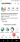